Facility Planning
ARC & MPPC
Design Process Tool
assembly chart
operation process chart (OPC)
flow process chart
flow chart
Route Sheet
Activity Relationship Chart
Multiple Product Process Chart (MPPC)
Fom to chart
STANDAR ASME
Perencanaan kebutuhan luas lantai
Teknik Konvensional
Tahap analisis tingkat hubungan
Tata letak akhir
Tata Letak Pabrik
Teknik Konvensional untuk Analisis Relationship
Mengidentifikasi aktivitas
Activity Relationship Chart (ARC)
Merumuskan alasan-alasan kedekatan fasilitas
Memberikan penilaian
Merangkum ARC ke dalam bentuk Work sheet.
Membuat Block Template
Activity Relationship Chart (ARC)
 tabel yang menampilkan rating kedekatan antara semua pasangan kegiatan atau departemen
Activity Relationship Chart (ARC)
Agar proses penilaian tingkat hubungan menghasilkan penilaian yang baik, maka terlebih dahulu merumuskan alasan-alasan tingkat hubungan antar pusat kegiatan, contoh:
1 sampai 3 menunjukkan tingkat hubungan kedekatan antar pusat kegiatan. 

4 dan 5 menunjukkan tingkat hubungan untuk dijauhkan.
Sistem Penilaian
ARC
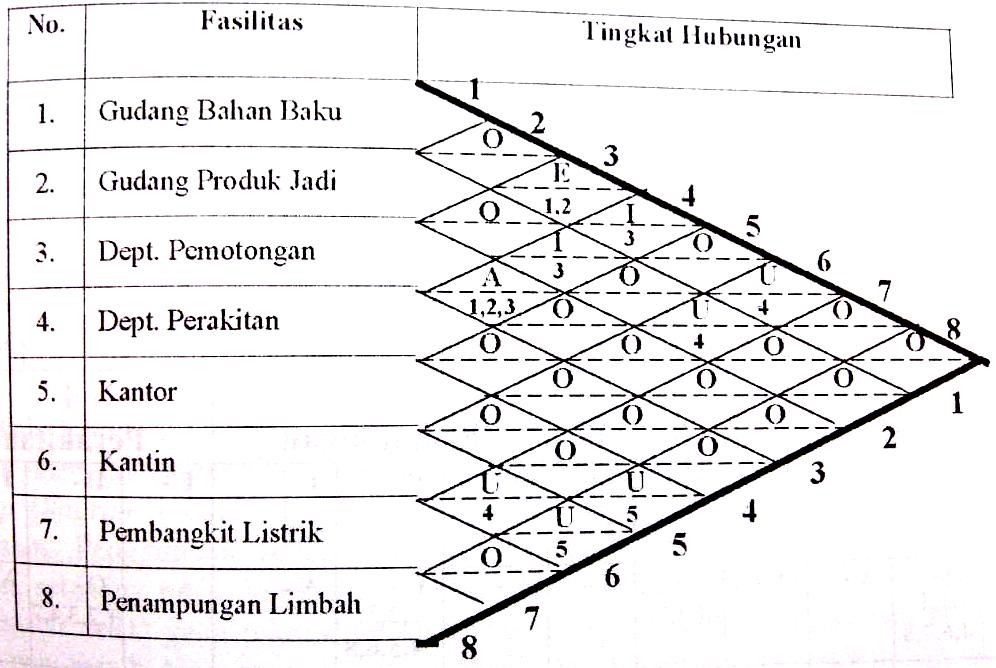 Work sheet
 memudahkan perancang untuk mengetahui tingkat hubungan sebuah pusat kegiatan atau fasilitas satu dengan yang lainnya
Dimensionless Block Diagram
x
A
1 (Fabrication)
E
I
Block Template
template yang berisi pusat kegiatan dan tingkat hubungan antar setiap pusat kegiatan
block template merupakan rekapitulasi derajat kepentingan antar fasilitas yang dimasukkan dalam sebuah blok yang mewakili sebuah fasilitas
Block Template
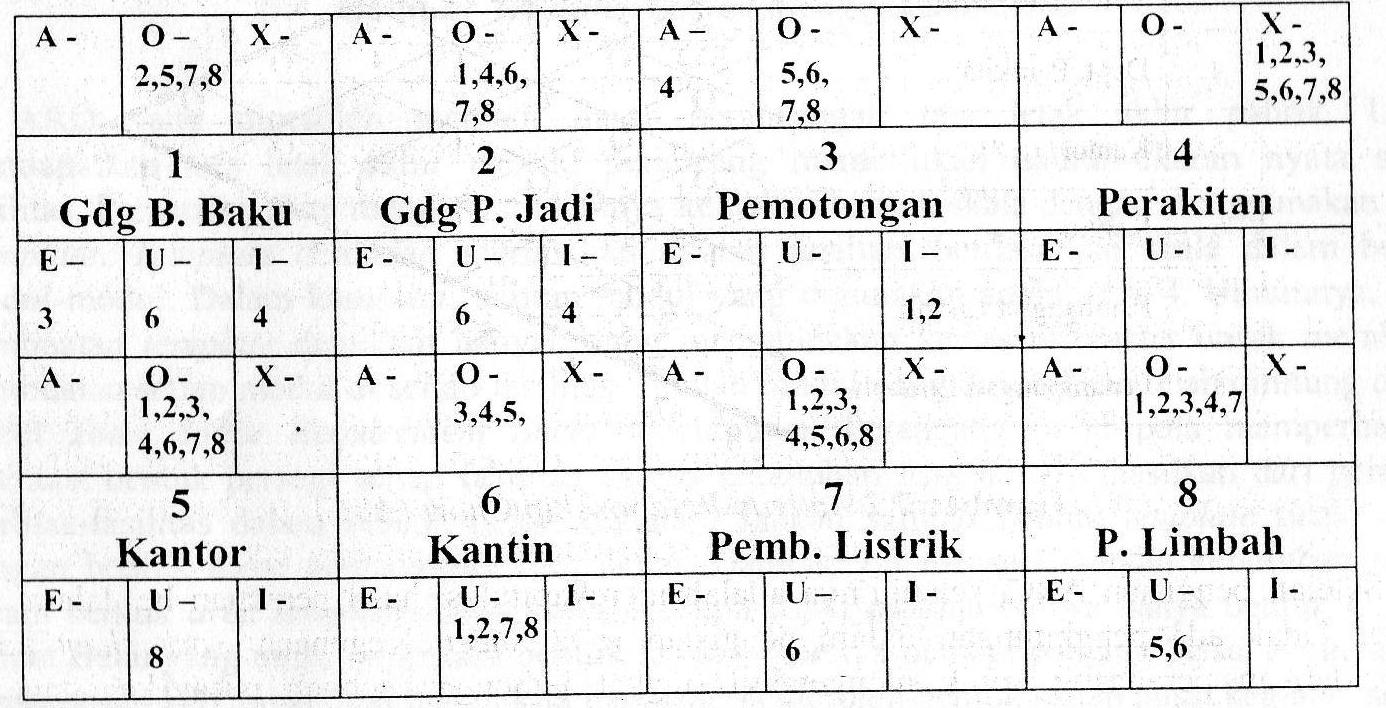 Dimensionless Block Diagram
Place one in the middle
Look at the A codes, find those A coded activity templets and find those services adjacent to the first template with a full side against the first template
All “A” must have a full side touching, All “E” must have at least a corner touching, no “X” relationship should be touching
Dimensionless Block Diagram
Grade your solution :
Two checkmarks for “A” not touching at all or “X” touching with a full side
One checkmark for “A” with only a corner touching or “X” touching a corner or E not touching at least one corner
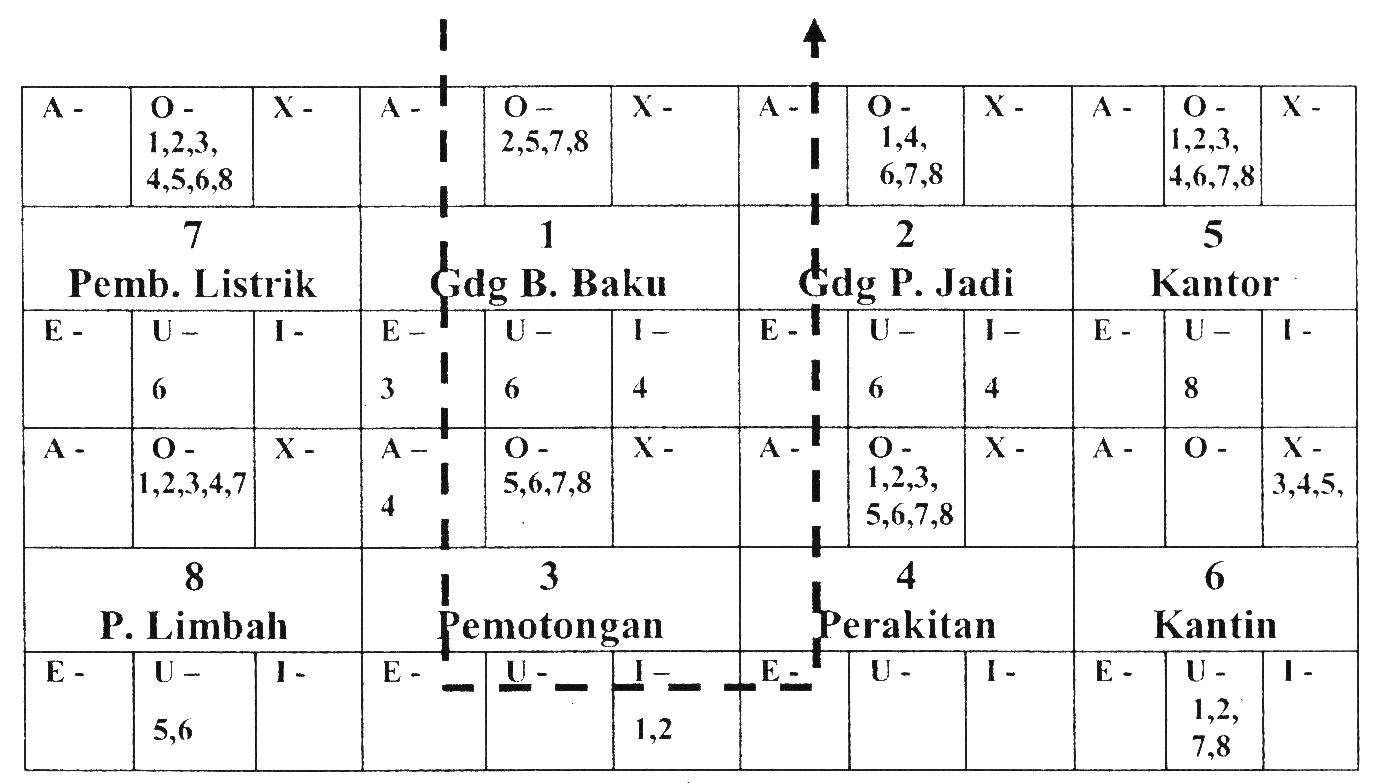 Multi Product Process Chart (MPPC)
Useful in showing production relationships between component of a products or individual products, materials, part or jobs
MPPC
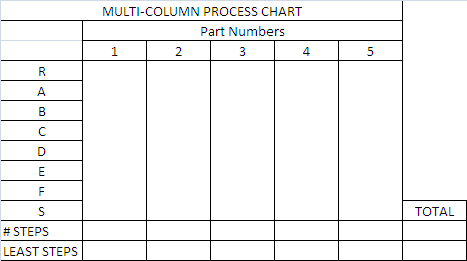 9
13
7
7
MPPC
S
R
A
B
C
D
E
F
STEPS TRAVELED
Efficiency : ‘Perfect Layout’ Steps  / Actual Steps
MPPC
S
R
E
F
B
A
C
D